Create a Skillet Meal
Food $ense
Importance of Family Mealtime
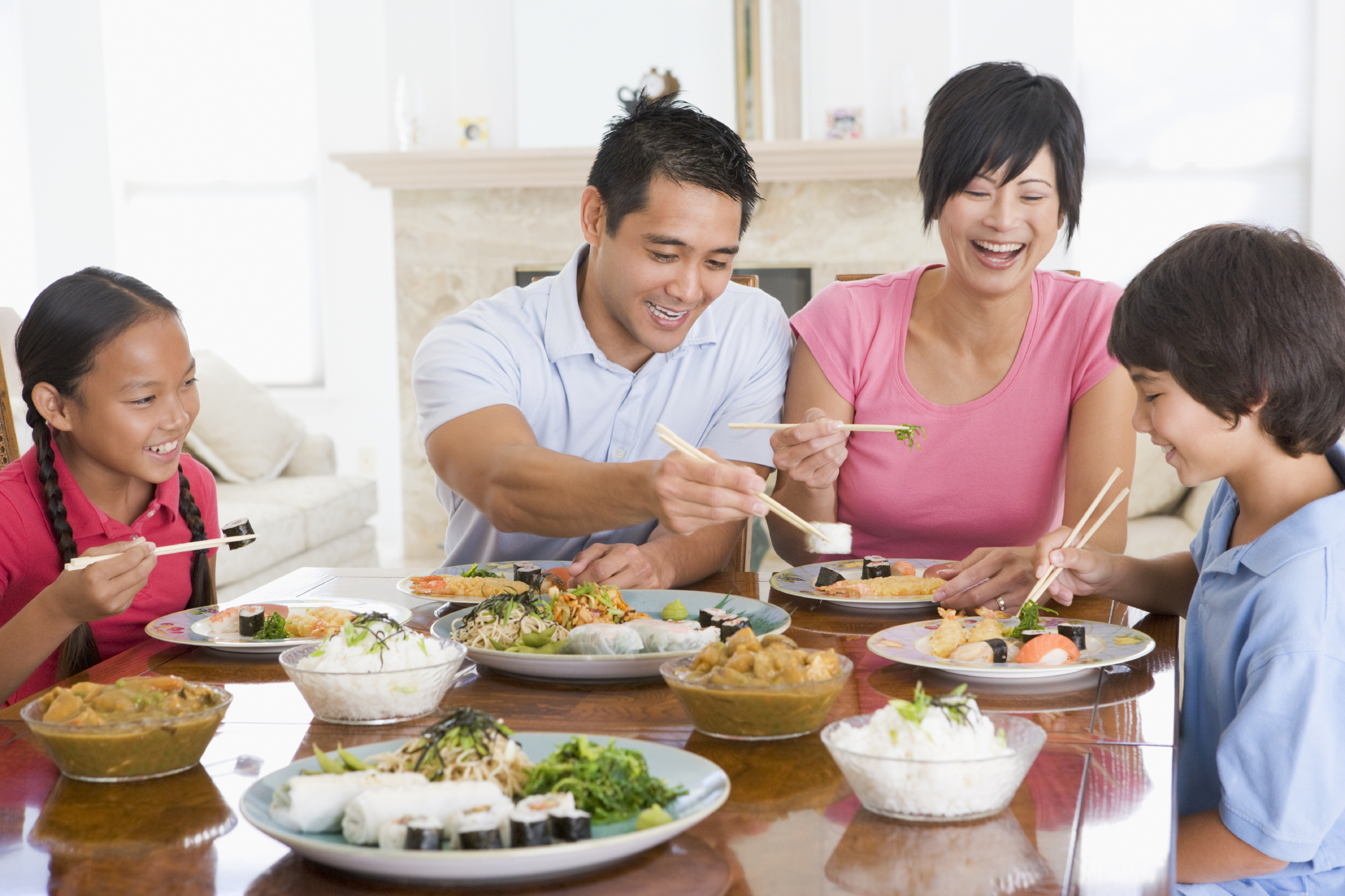 Family Bonding

Better Nutrition

Better Grades and Behavior
[Speaker Notes: Discuss why family mealtime is important.
Ask for opinions/ input on importance.
Include examples:
Family Bonding
Better nutrition with less chance of eating disorders
Better grades and behavior with less chance of drugs, alcohol, and sexual activity]
Importance of whole food diets
What are whole food diets?
Whole Food Diets: As close to original source as possible
¾ MyPlate is plant based
What do diets lead to?
Benefits of whole plant foods
[Speaker Notes: Define a whole food diet and discuss why it is important.
* Whole Food Definition: as close to original source as possible with minimal processing and refining ( potatoes vs. potato chips)
* Ask participants on what they believe a whole food diet could include.
Discuss how ¾ of MyPlate is plant based
Benefits of Whole Plant Foods
* A diet rich in whole plant food is related to less chronic disease and obesity
* A diet rich in refined foods with added fats, sugar, and salt is related to increased chronic disease and obesity
* Whole plant foods full of fiber and water leave you feeling satisfied and full on less calories]
Having a Well-Stocked Pantry
Food Availability Type = Food Decision
Healthy vs. Unhealthy
No Need for a Recipe!
Buy Whole Foods
Ad/Sales
Shop Perimeter of Stores
[Speaker Notes: Discuss the necessity of a well-stocked pantry and how to make that happen:
*Temptation to eat out or make unhealthy choices is greatly increased if healthy, easy, and fast options are not available. The food readily available affects our food decisions
You don’t have to have a recipe or even a plan( although both are good) as long as your pantry has good food in it and you understand the techniques of how to put food together
Buy whole foods that are minimally processed or refined
Shop ads/sales
Shop perimeter of the store to avoid buying processed foods]
Discussion: Meal Plans
Create a menu
Theme nights
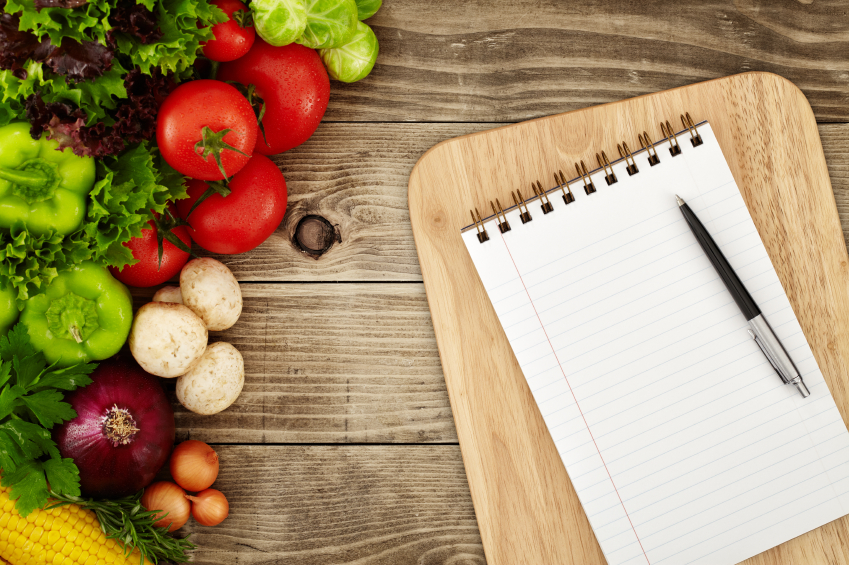 [Speaker Notes: Discuss meal plans and how they save time and money
Step to create a menu:
Look at ingredients already in pantry or fridge
Look through recipes/ come up with combinations to use food
Put together a menu for each meal
Extra Tips
Consider having theme nights: Monday is Mexican food, Tuesday is Italian, etc)]
Create a Skillet Meal
Preparation:
Whole Foods!!
Equipment needed
[Speaker Notes: Preparation for creating a skillet meal:
Choose mostly whole foods and reduce highly refined processed foods
Show and explain equipment needed and how to use it: sharp knife, cutting board, vegetable peeler, vegetable grater, mixing cups and spoons, saucepan, skillet with lid]
Create a Skillet Meal
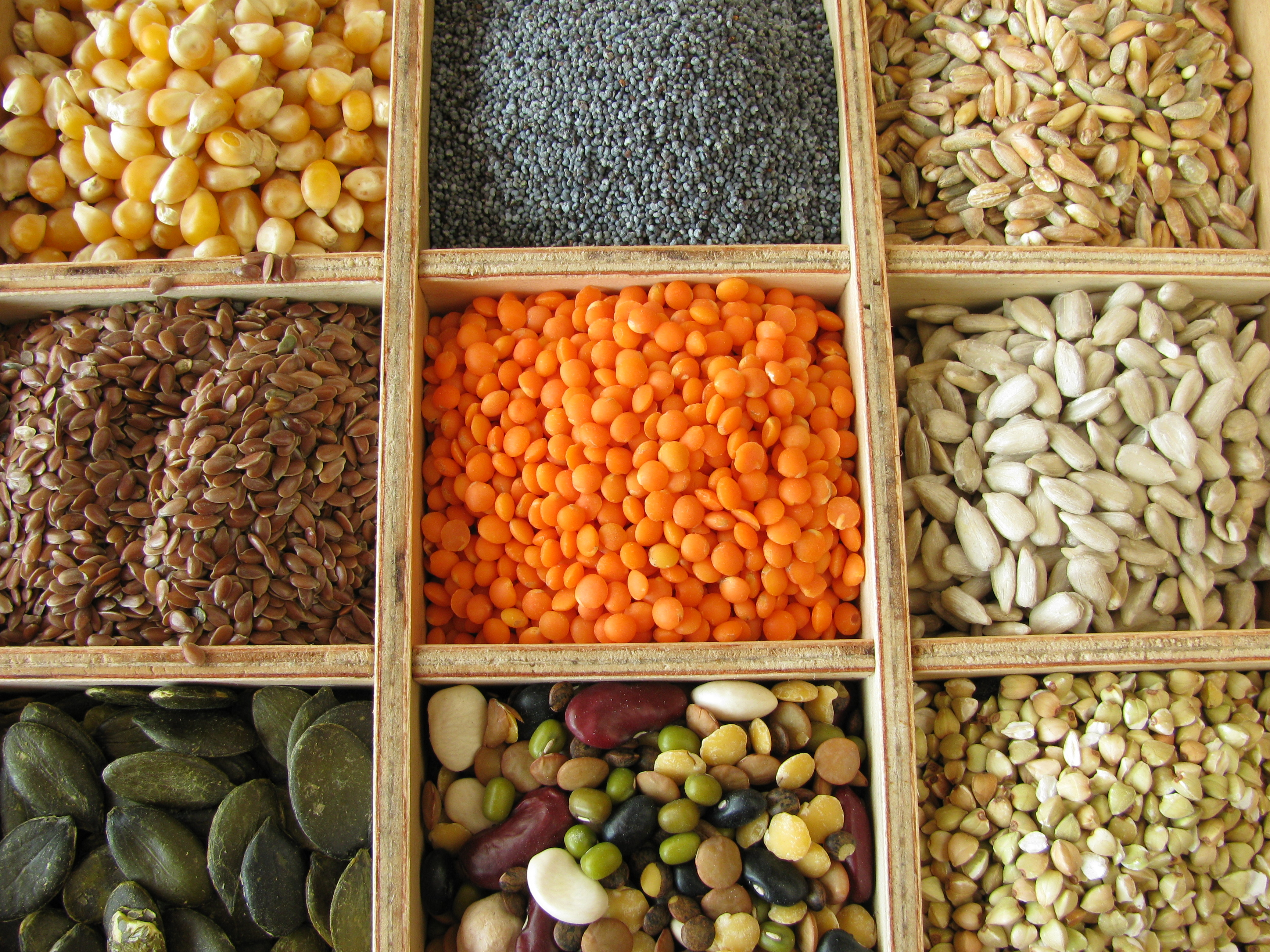 Step 1: Protein
Options: Meat vs. Plant
Food Safety
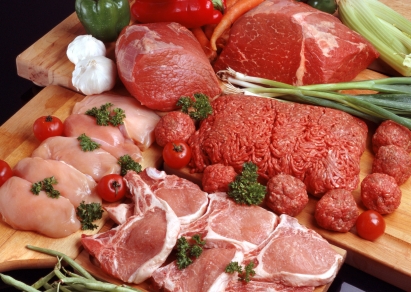 [Speaker Notes: Steps: Protein
Discuss options- both meat and plant based
Discuss food safety- when to worry about cross contamination, proper hygiene, acceptable temperatures, and safe storage]
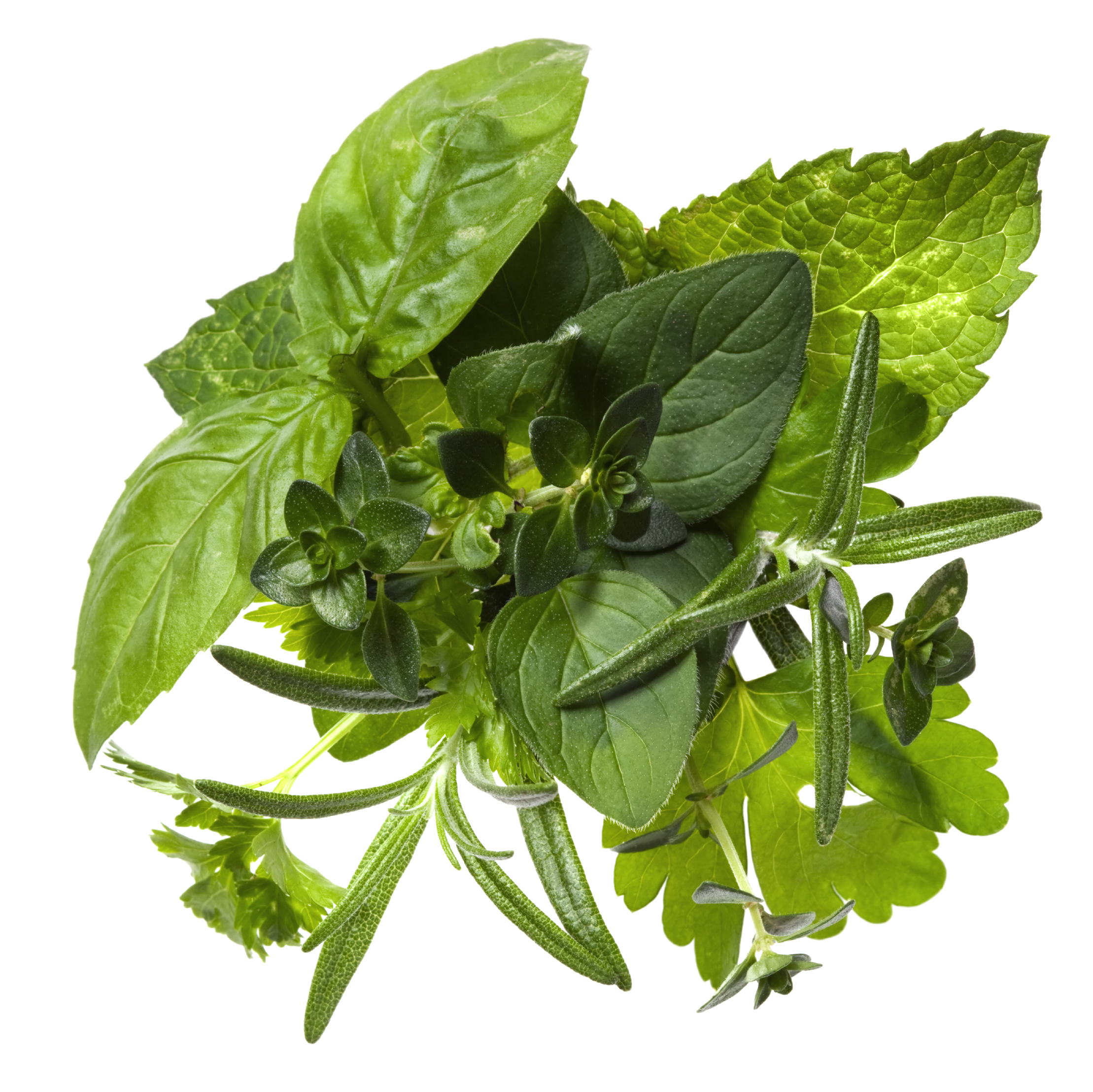 Create a Skillet Meal
Step 2: Flavors
Onion and Garlic
Spices/Herbs
Example: Mexican vs. Italian Spices
[Speaker Notes: Steps: Flavors
Onion and garlic: sauté in small amount of oil, water, or broth
Choose spices/herbs according to other ingredients:
	* example: use Mexican spices if the recipe has black beans, onion, garlic, tomatoes, and use Italian spices if skillet has pasta, tomatoes, zucchini, etc.
		i. Mexican: cumin, oregano, chili powder, cilantro, garlic
		ii. Italian: basil, oregano, parsley, garlic
		iii. Asian: soy sauce, ginger, garlic, chilies, turmeric
		iv: Savor/Thanksgiving: rosemary, sage, thyme, parsley]
Create a Skillet Meal
Step 3: Veggies
Options: common vs. uncommon
Nutrition of Vegetables
Vegetables give volume instead of calories
Knife skills needed
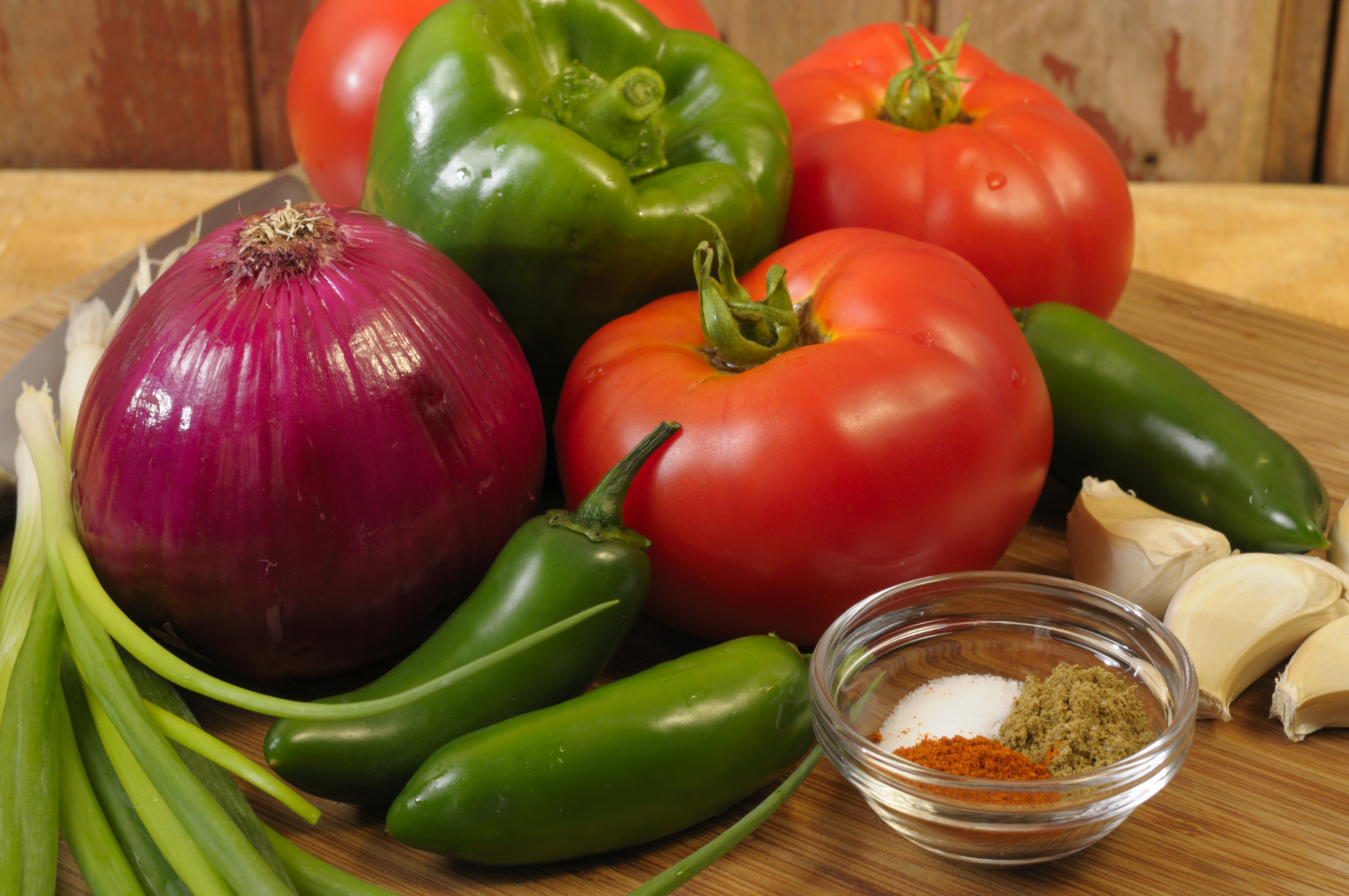 [Speaker Notes: Steps: Veggies
Discuss options- What are some common veggies and not so common
Discuss how veggies are naturally rick in vitamins, minerals, antioxidants, and phytochemicals
Veggies will give the dish more volume but not calories
Demonstrate knife skills as you cut up veggies]
Create a Skillet Meal
Step 4: Liquid
Necessary to cook starch such as uncooked rice or raw potatoes
Adds Flavor
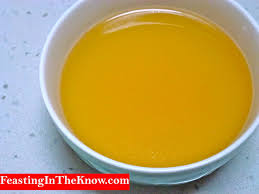 [Speaker Notes: Steps: Liquid
Liquid is optional depending on whether starch is precooked or not
Necessary to cook starch such as uncooked rice or raw potatoes
Gives added flavor if something other than water is used. What are some options?]
Create a Skillet Meal
Step 5: Sauce (optional)
Not from a can
Sauce made from a slurry
SOS
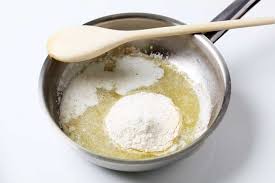 [Speaker Notes: Step 5: Sauce
Sauce is an optional ingredient
Make a sauce that doesn’t come from a can so that there is less fat, sodium, preservatives, and decreases cost
Examples: 
Sauce made from a slurry: add flour or cornstarch to water. No fat/ additional calories needed
SOS- define and explain, demo if time and circumstances permit]
Create a Skillet Meal
Step 6: Starch
Options
Whole vs. Refined Grains
Timing
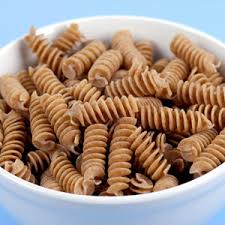 [Speaker Notes: Step 6: Starch
Discuss options- what do participants usually use, what better choices could they make?
Discuss whole versus refined grains
Discuss how starch in skillet meals are usually cooked at the same time as other ingredients. However, sometimes it may be more convenient to cook starch separately (using left over rice, etc.) Reduce or eliminate amount of liquid used if this is the case]
Create a Skillet Meal
Step 7: Toppings
Options
Watch out for added fats
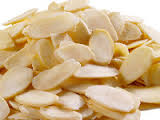 [Speaker Notes: Step 7: Toppings
Ask what participants use
Discuss healthy options for toppings: Crushed almonds, breadcrumbs, salsa, etc.
Watch out for added fats: Example of using plain Greek yogurt vs. sour cream]
PRACTICE, PRACTICE, PRACTICE
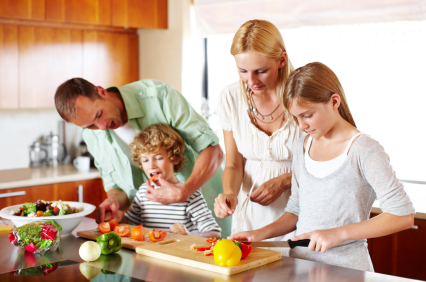 [Speaker Notes: Bring pantry items from home and have class members come up with as many ideas for skillet meals as possible from those foods
Have class members think about their own pantry and create a list of meals using the ingredients they already have]
Incorporating MyPlate
What components of MyPlate does a skillet meal creation already have?
What can we add to our plate to round out the meal?
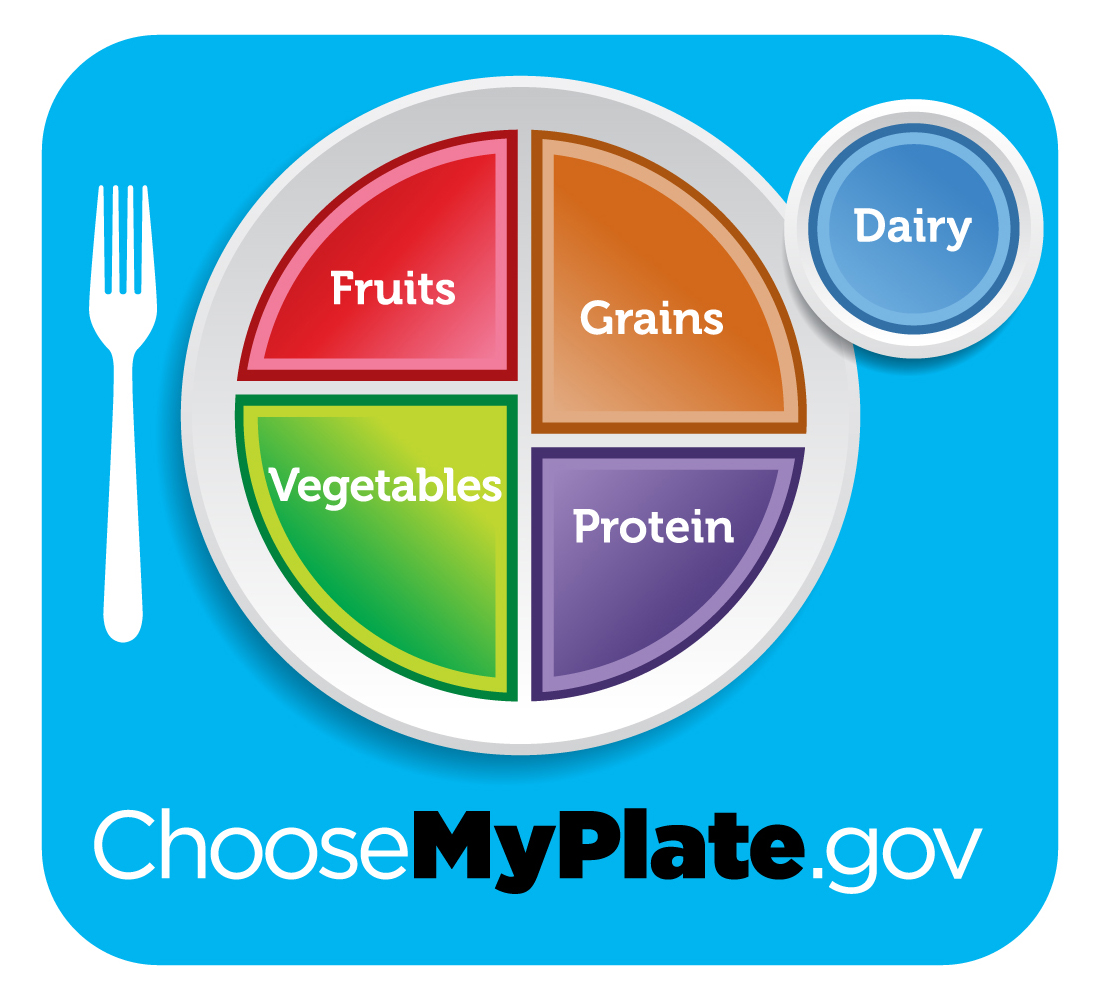 [Speaker Notes: Discussion Questions:

What components of MyPlate does a skillet meal creation already have?
What can we add to our plate to round out the meal?]
Don’t Forget to Move!
What will you do this week to move your body?
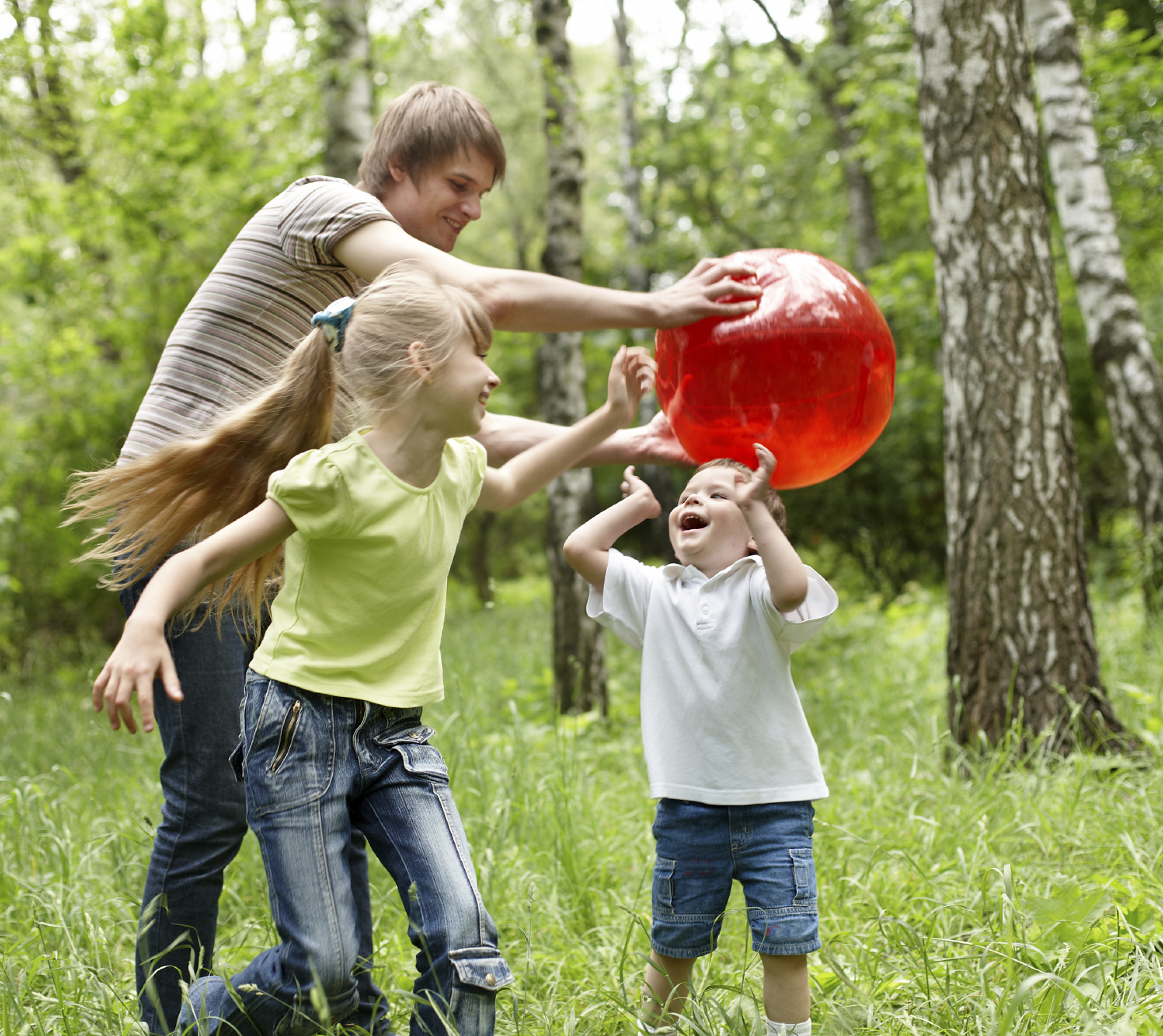 [Speaker Notes: Being active is another important part of being healthy. What are some ways you will move around and be active this week?]
Conclusion
You don’t need:
a state of the art kitchen
a degree from culinary school
Or tons of time
All you need is:
Basic equipment
Food in the Pantry
[Speaker Notes: You don’t need a start of the art kitchen, a degree from culinary school, or tons of time. You just need some basic equipment and food in the pantry to create a healthy and warm skillet meal that your family will want to come home to!]